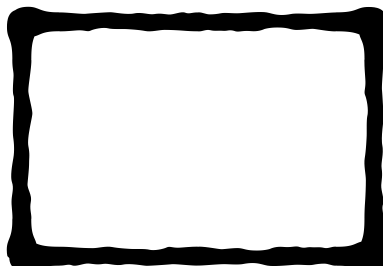 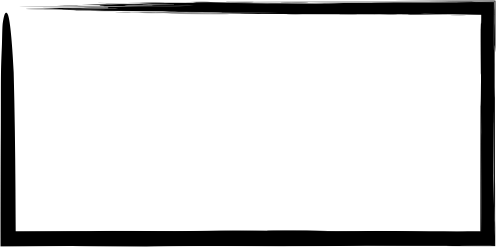 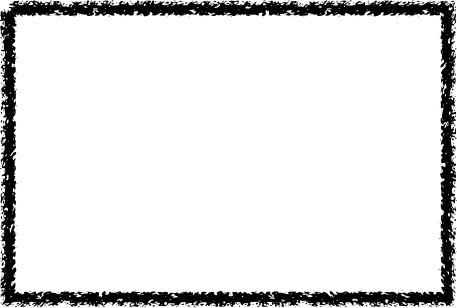 Mehr group (reviewers)
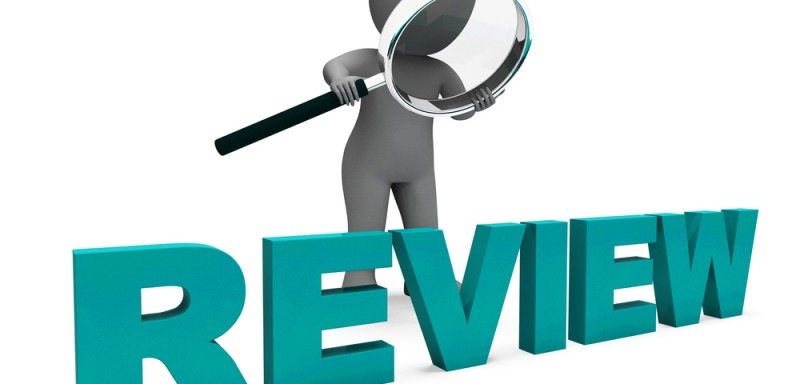 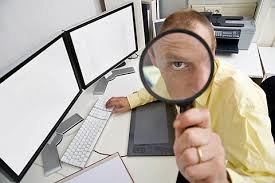 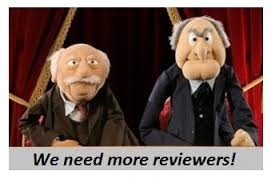 Colors of the rainbow SF4
Opponent positive
Good criticism
Good debatable questions
Opponent negative
Doesn’t state question clearly 
Doesn’t speak loudly 
Doesn’t comprehend the answer given
Reporter positive
Relevant pictures which makes understanding of the experiment easier (of her own experiment)
They provided us with Step by step explanation 
Experiment is reasoned correctly 
Used white board to explain
Tries to respond thoroughly to opponent’s question
Reporter negative
Speaking too fast therefore sometimes not clear 
Rushed and doesn’t speak clearly 
Small font 
Doesn’t answer questions properly 
Didn’t have a conclusion
Had not conducted enough experiments to complete the question